Public Health
Ryan White Systems Overview
Purpose
To highlight the various webpages and apps the Ryan White Program uses to collect and share data and information with providers and stakeholders.
Hennepin County Ryan White Program 
Subrecipient onboarding – Systems overview
CAREWare 6
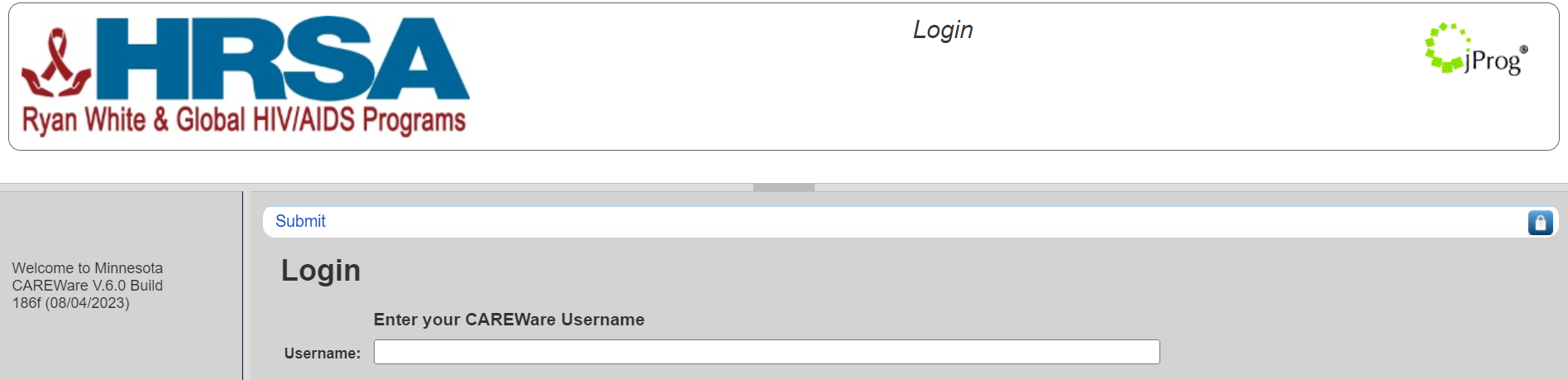 https://mncw.dhs.state.mn.us/careware/rs/index.htm 
HRSA-supported, web-based software used to manage HIV client-level service data
Login required
Service data is entered by providers each month 
Tools and resources at https://mn365.sharepoint.com/sites/MDH/careware/SitePages/Home.aspx 
Minnesota CAREWare Help Desk health.cwpems@state.mn.us
Hennepin County Ryan White Program 
Subrecipient onboarding – Systems overview
At a Glance screen
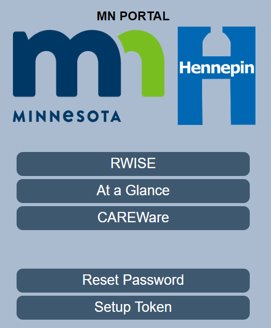 Access at:  https://mnce.dhs.state.mn.us/MNCEPortal 
Login required
Providers use to verify a client's eligibility for Ryan White services
DHS online enrollment documents:  https://edocs.mn.gov/forms/DHS-3539-ENG
Reach out to DHS HIV Services team for questions about eligibility data shown on the At A Glance screen.
Hennepin County Ryan White Program 
Subrecipient onboarding – Systems overview
Ryan White Webpage
https://www.hennepin.us/ryan-white 
Public
Information for service providers, community members, and stakeholders
Hennepin County Ryan White Program 
Subrecipient onboarding – Systems overview
HIV Council Website
https://www.mnhivcouncil.org
Public
Audience is:
Current and prospective members of the MN Council for HIV/AIDS Care and Prevention
Providers and consumers looking for Minnesota Ryan White Program service standards
People looking for more information on the Ryan White system of care
Hennepin County Ryan White Program 
Subrecipient onboarding – Systems overview
Basecamp
https://launchpad.37signals.com/basecamp/1096789/signin 
Online collaboration app
Organized by project
Quality Learning Community
Centralized Eligibility Communications
Specific projects
Send messages, view, and share documents
Request access or password reset to RyanWhite@hennepin.us
Hennepin County Ryan White Program 
Subrecipient onboarding – Systems overview
Qualtrics Online Surveys
Hennepin County uses this web-based survey platform to collect reports and information from subrecipients
Quarterly reports
Exhibit A for interpretation services
Hennepin County Ryan White Program 
Subrecipient onboarding – Systems overview
Data Dashboard
https://bit.ly/3uT8FMI 
Public
Quantitative data on service and expenditure data
Audience is HIV council members to make prioritization and allocation decisions
Updated annually 
Accessed from HIV Council website and Ryan White webpage
Hennepin County Ryan White Program 
Subrecipient onboarding – Systems overview